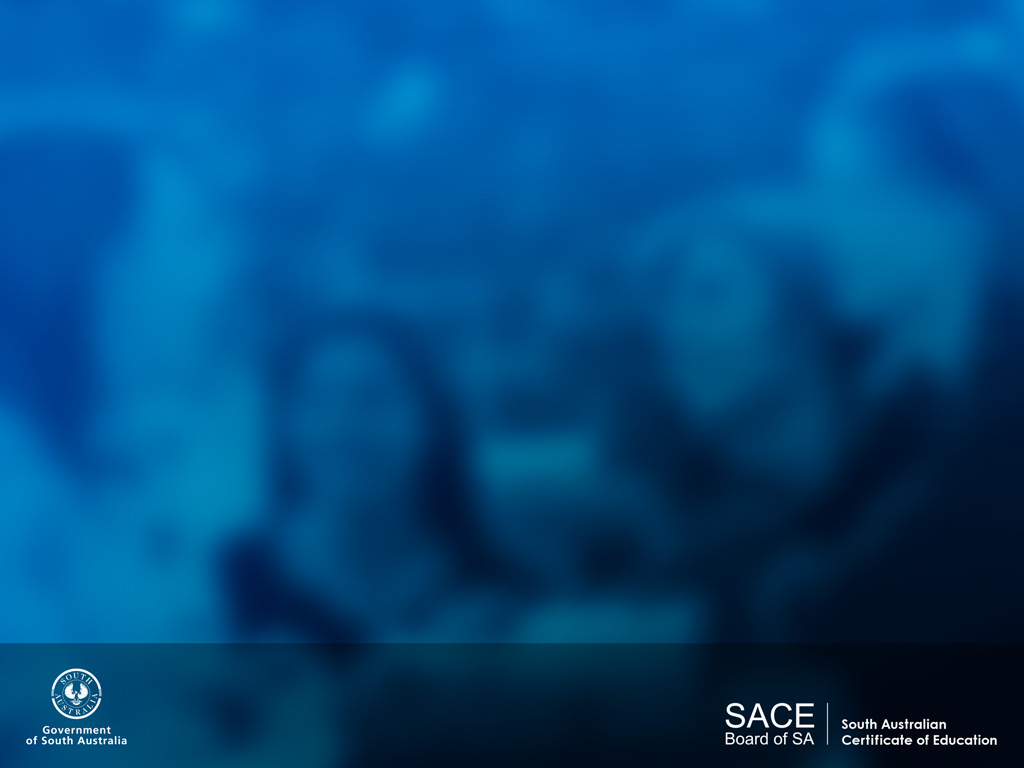 Integration of Australian CurriculumStage 2 Essential EnglishImplementationWorkshops
Term 2, 2016
[Speaker Notes: Welcome

Introductions]
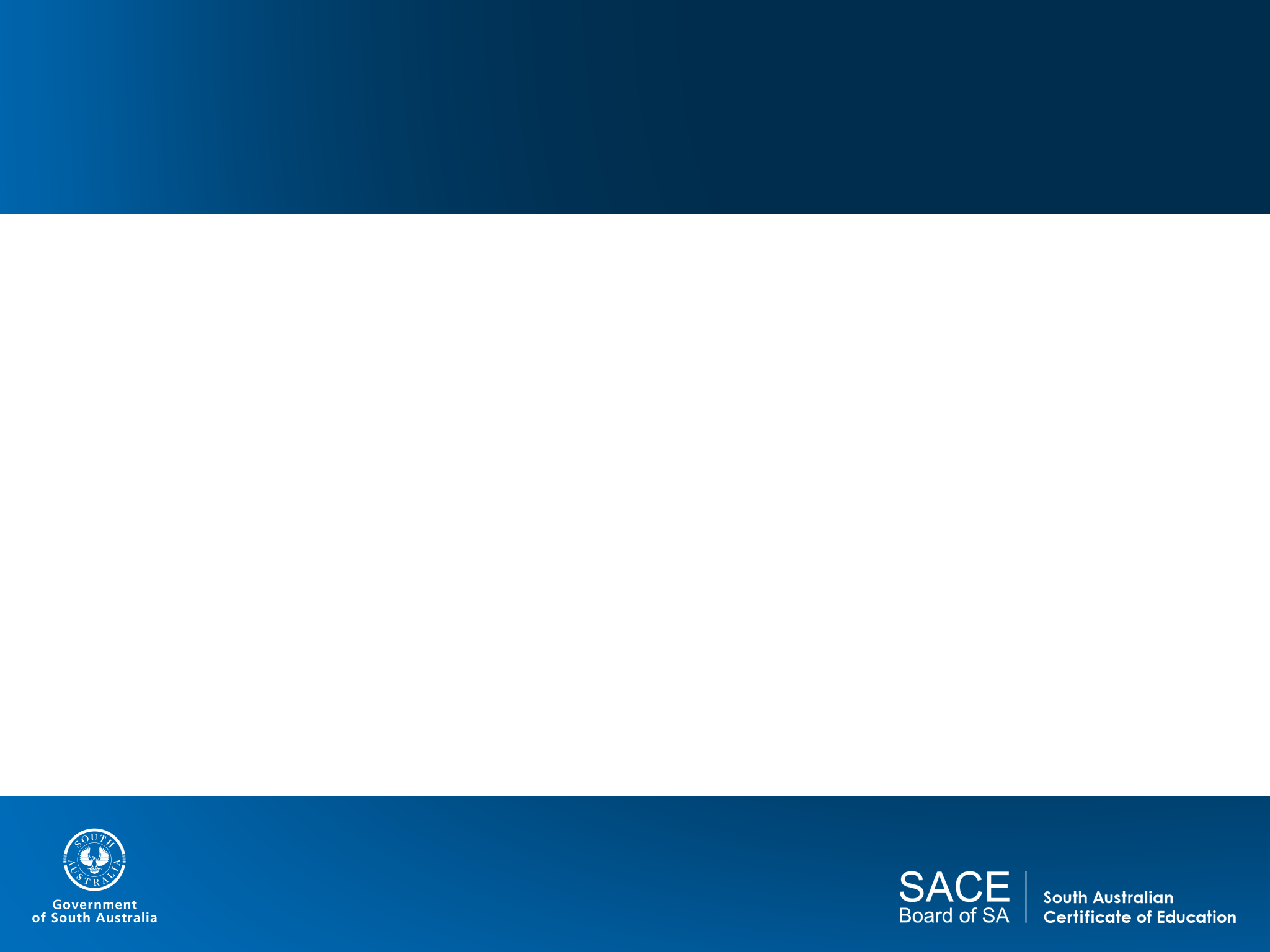 Program
Program for the workshop 
Overview of subject changes (approx. 30 mins)
Assessment type 1 – Responding to Texts (approx. 30 mins)
Assessment type 2 – Creating texts (approx. 30 mins)
Assessment type 3 - Language Study (approx. 45 mins)
Learning and Assessment Plans (approx. 30 mins)
[Speaker Notes: How we got here!! Very brief]
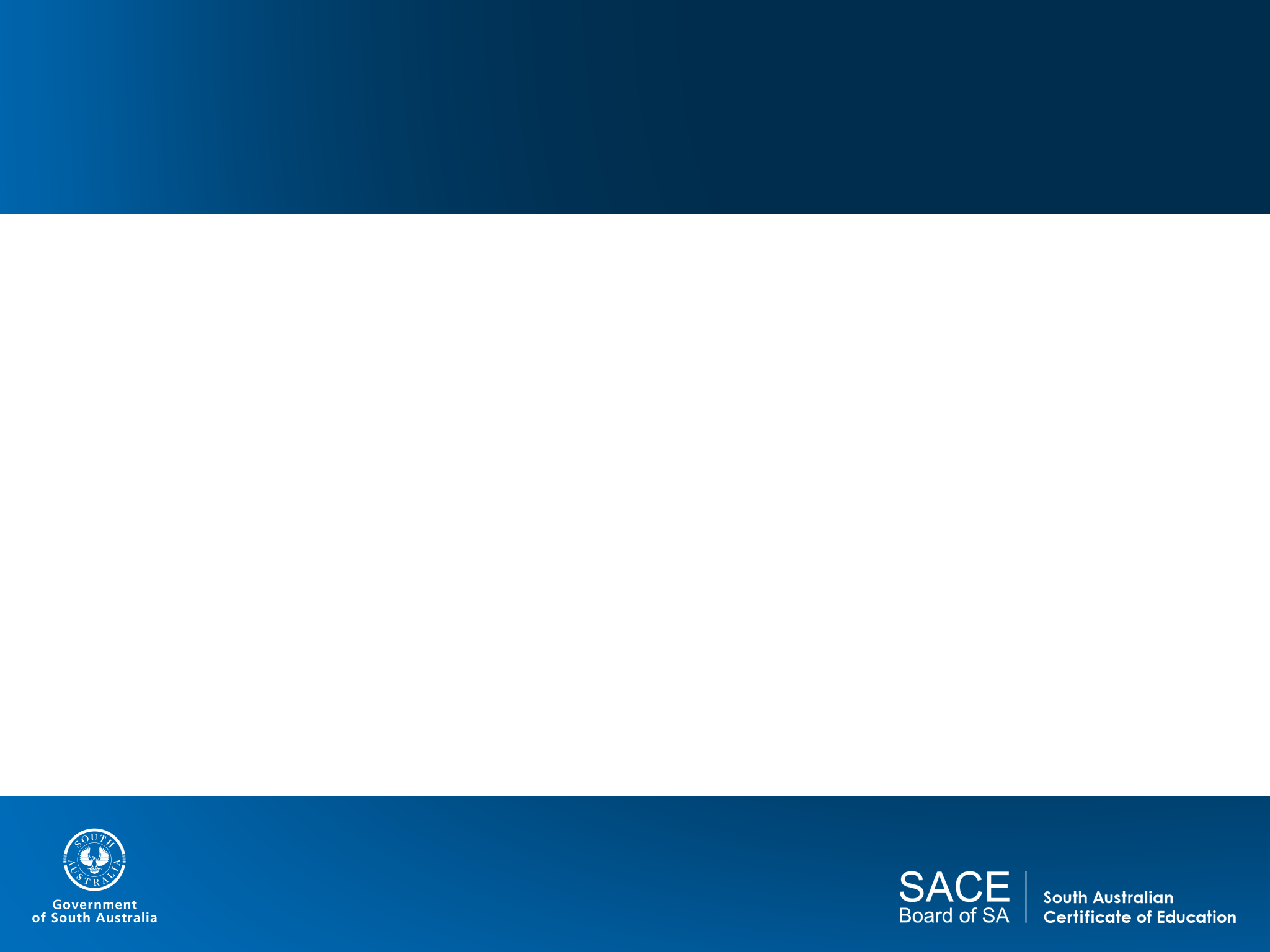 Background to integration
Reference group - English teachers from across sectors and members of the standards leadership team
Writing teams established from reference groups 
Focus group 
Online consultation 
Revision based on online consultation
Accreditation, Recognition and Certification Committee 
SACE Board approved
[Speaker Notes: How we got here!! Very brief]
English Subjects
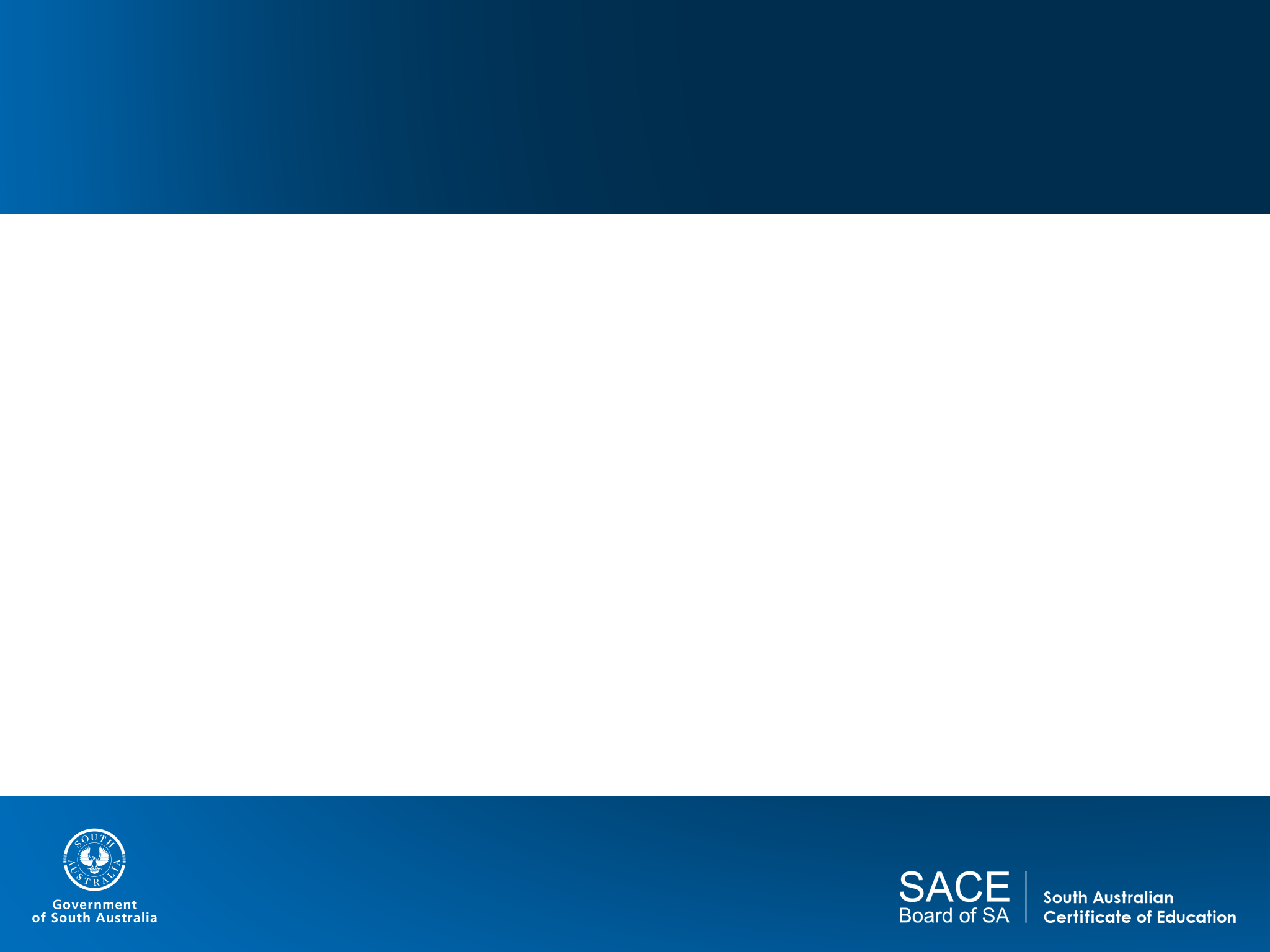 There are no prerequisites for Stage 2 English subjects however, the most common pathways are likely to be:
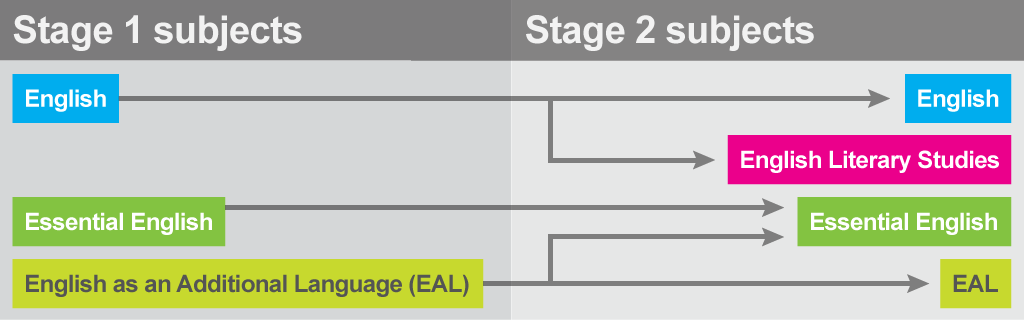 [Speaker Notes: All stage 2 subjects are eligible to contribute to ATAR.]
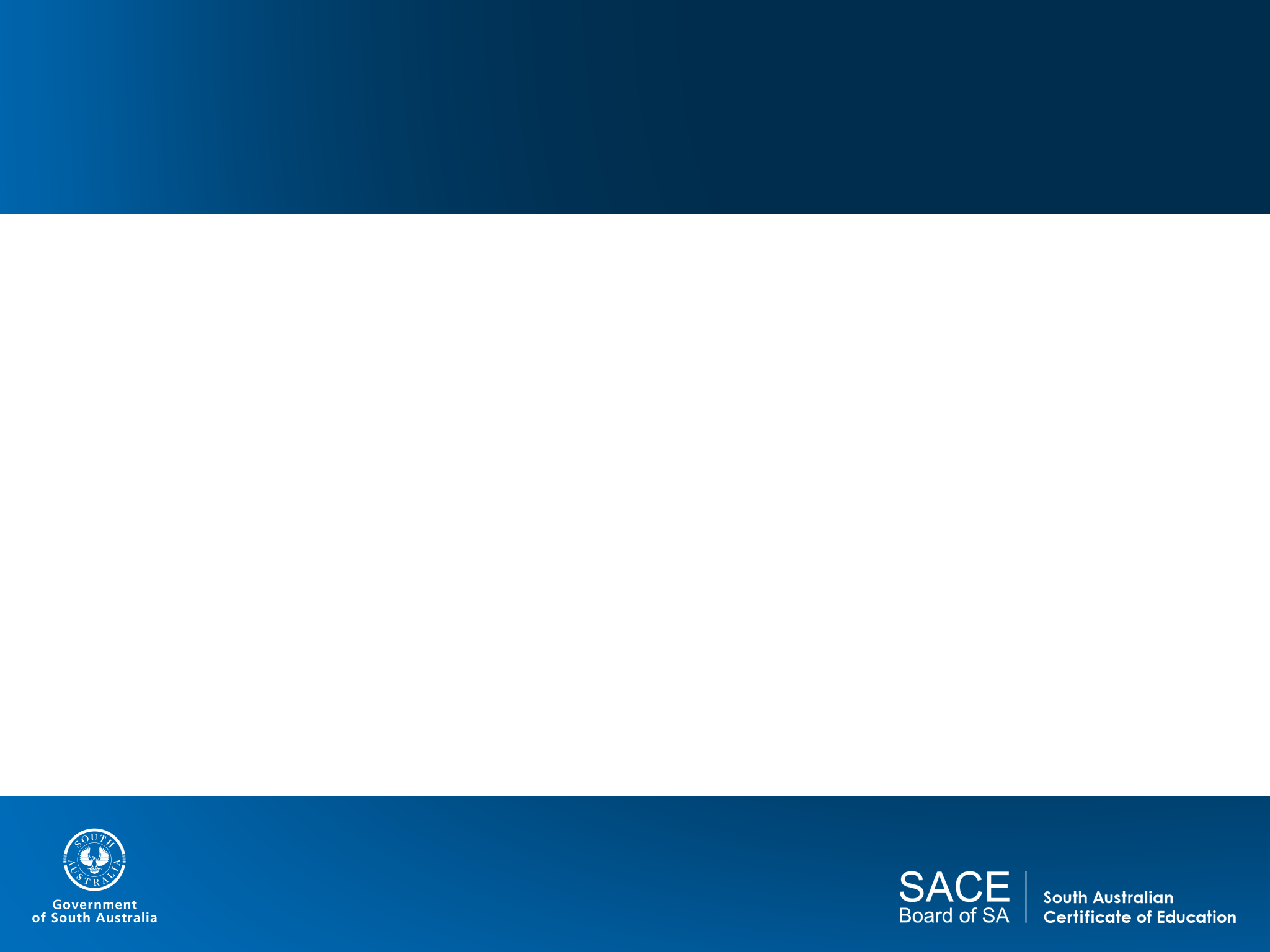 Capabilities
Consistent with Australian Curriculum capabilities
The SACE identifies seven capabilities. They are:
literacy
numeracy
information and communication technology (ICT) capability
critical and creative thinking
personal and social capability
ethical understanding
intercultural understanding.
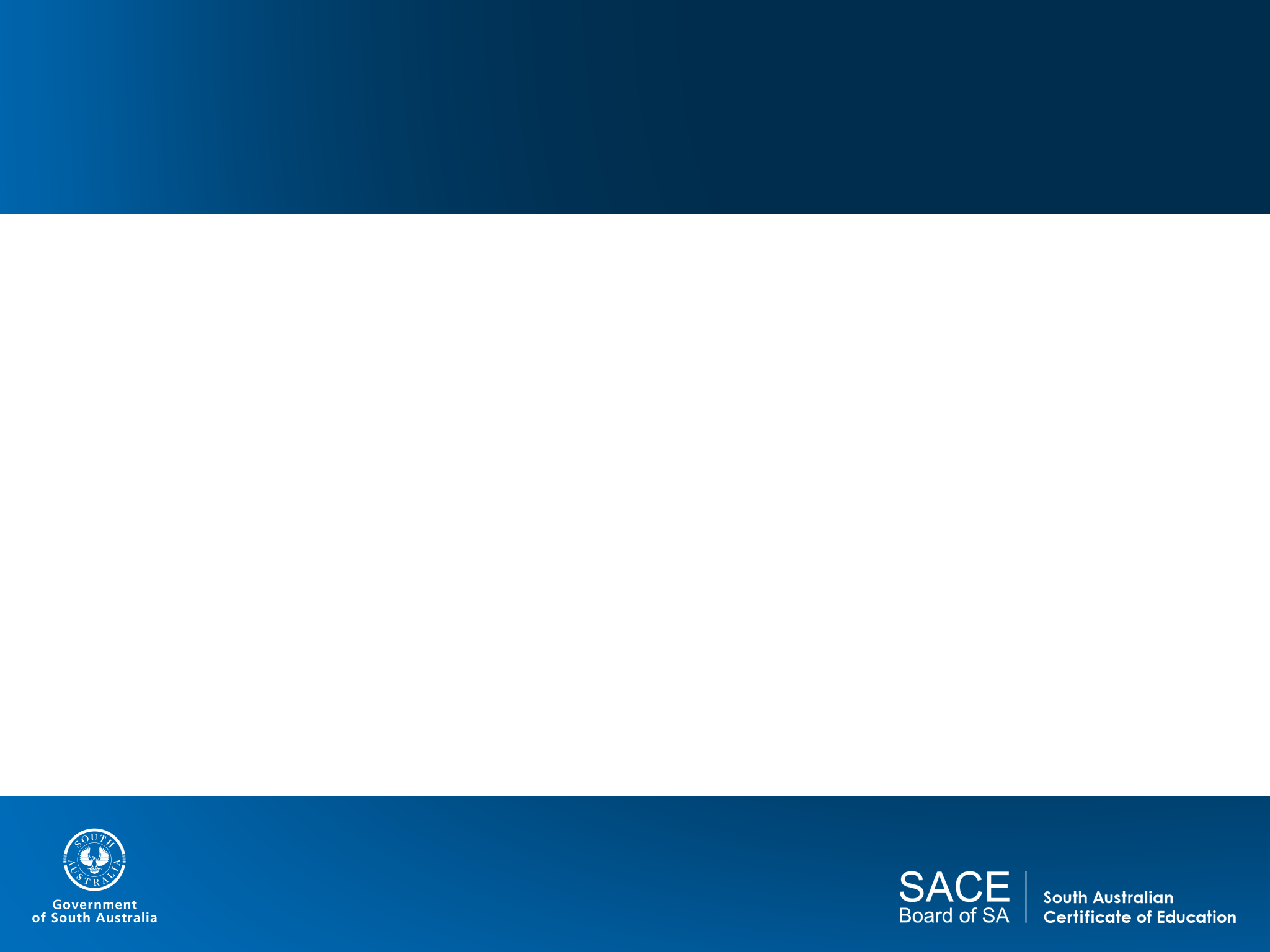 Learning requirements
In this subject, students are expected to:

1. extend communication skills through reading, viewing, writing, listening, and speaking
2. consider and respond to information, ideas, and perspectives in texts selected from social, cultural, community, workplace, and/or imaginative contexts
3. examine the effect of language choices, conventions, and stylistic features in a range of texts for different audiences
4. analyse the role of language in supporting effective interaction 
5. create oral, written, and multimodal texts that communicate information, ideas, and perspectives for a range of purposes.
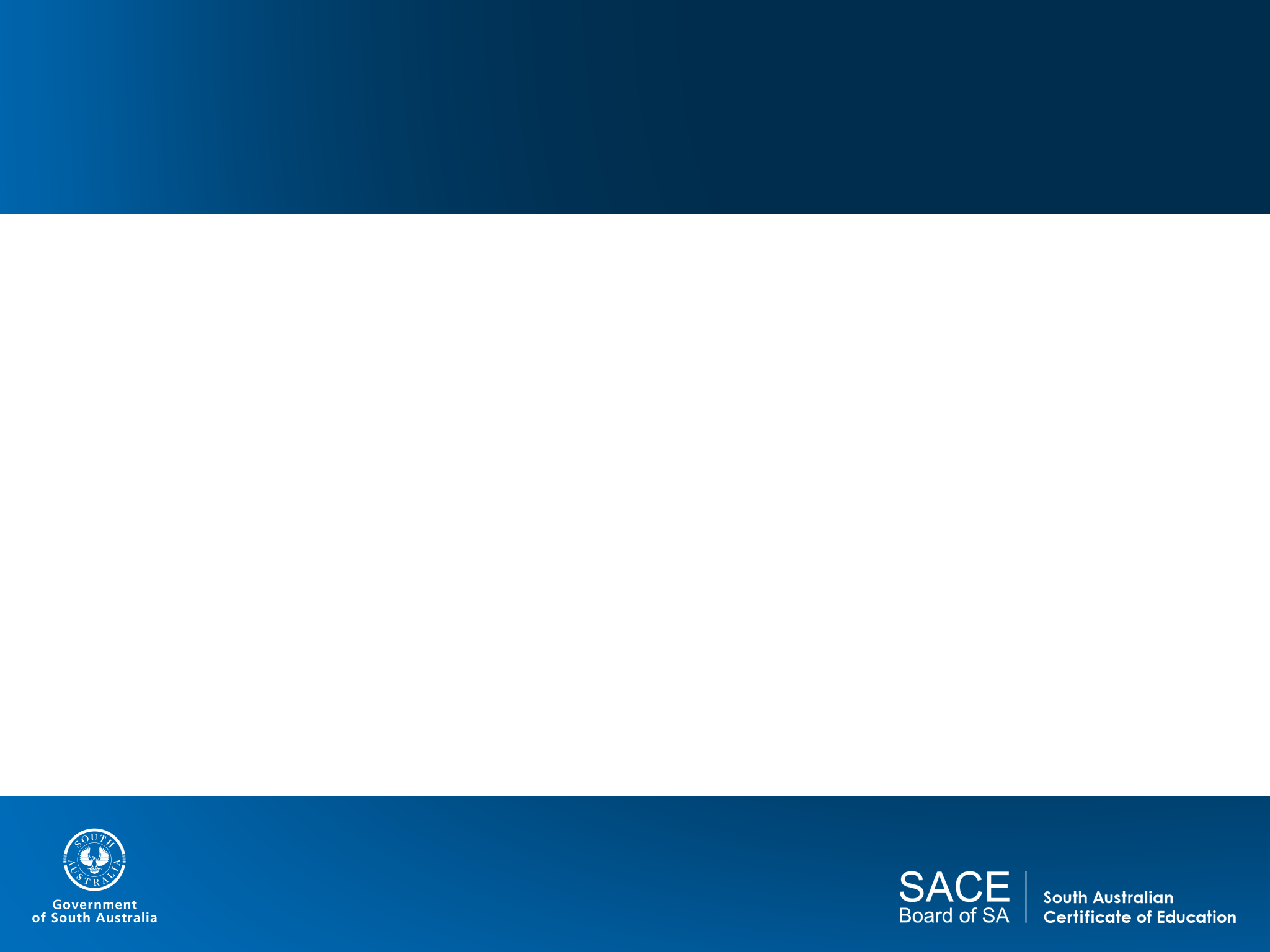 Content
Consider what students know and understand about the use of spoken and written language in vocational, school, cultural, social, and/or personal contexts. 
Decisions about the content of the teaching and learning program should centre on ways in which students use language to establish and maintain effective connections with people in various local, national, or international, contexts and may be accessed in person or online.
[Speaker Notes: Do not skip this section of the subject – read in conjunction with the assessment section but do not just go to assessment.
VET, EAL, significant diversity with students having varying levels of previous success in an English subject
Ultimately moderation and external marking decisions are made against the performance standards
The student’s personal circumstances and journey are not considerations]
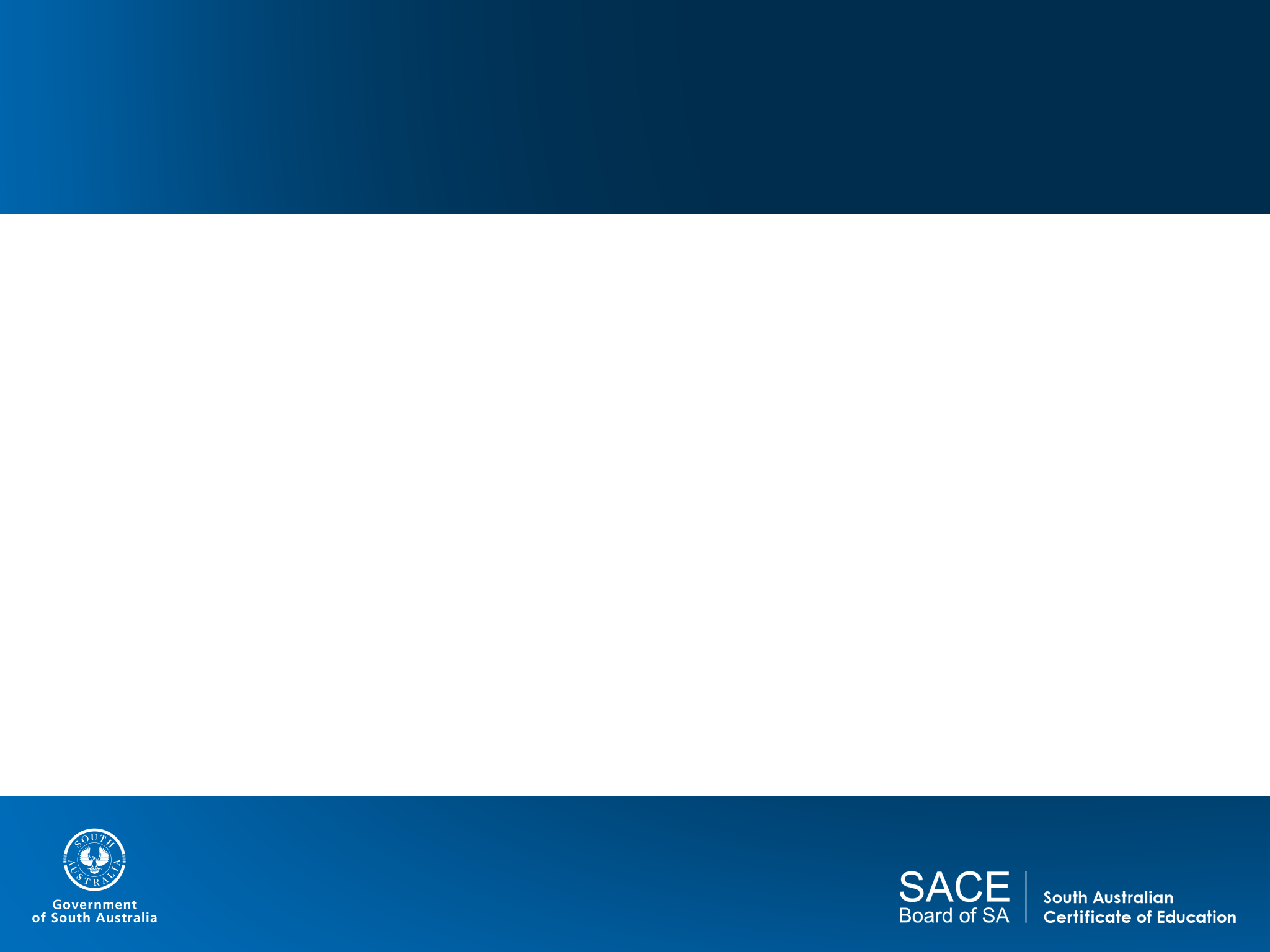 Assessment design criteria
For this subject, the assessment design criteria are:
communication
comprehension 
analysis 
application.
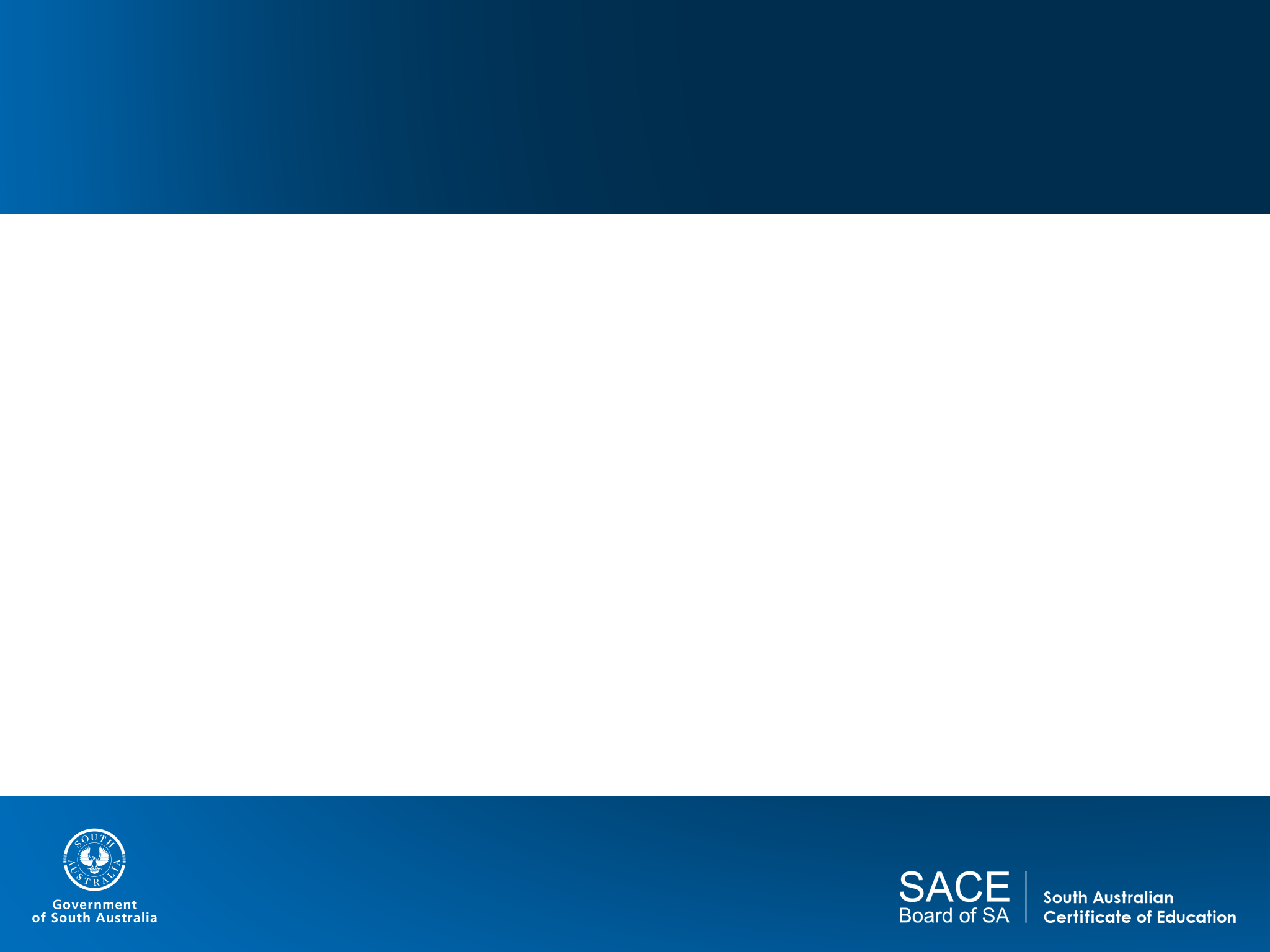 Specific features
Communication
The specific features are as follows:
C1	Clarity and coherence of written and spoken expression, using appropriate vocabulary.
C2	Use of accurate, clear, and fluent expression as well as appropriate textual conventions and register for audience and purpose.
[Speaker Notes: Unpack some of the specific features that are new – 
Register connects to context]
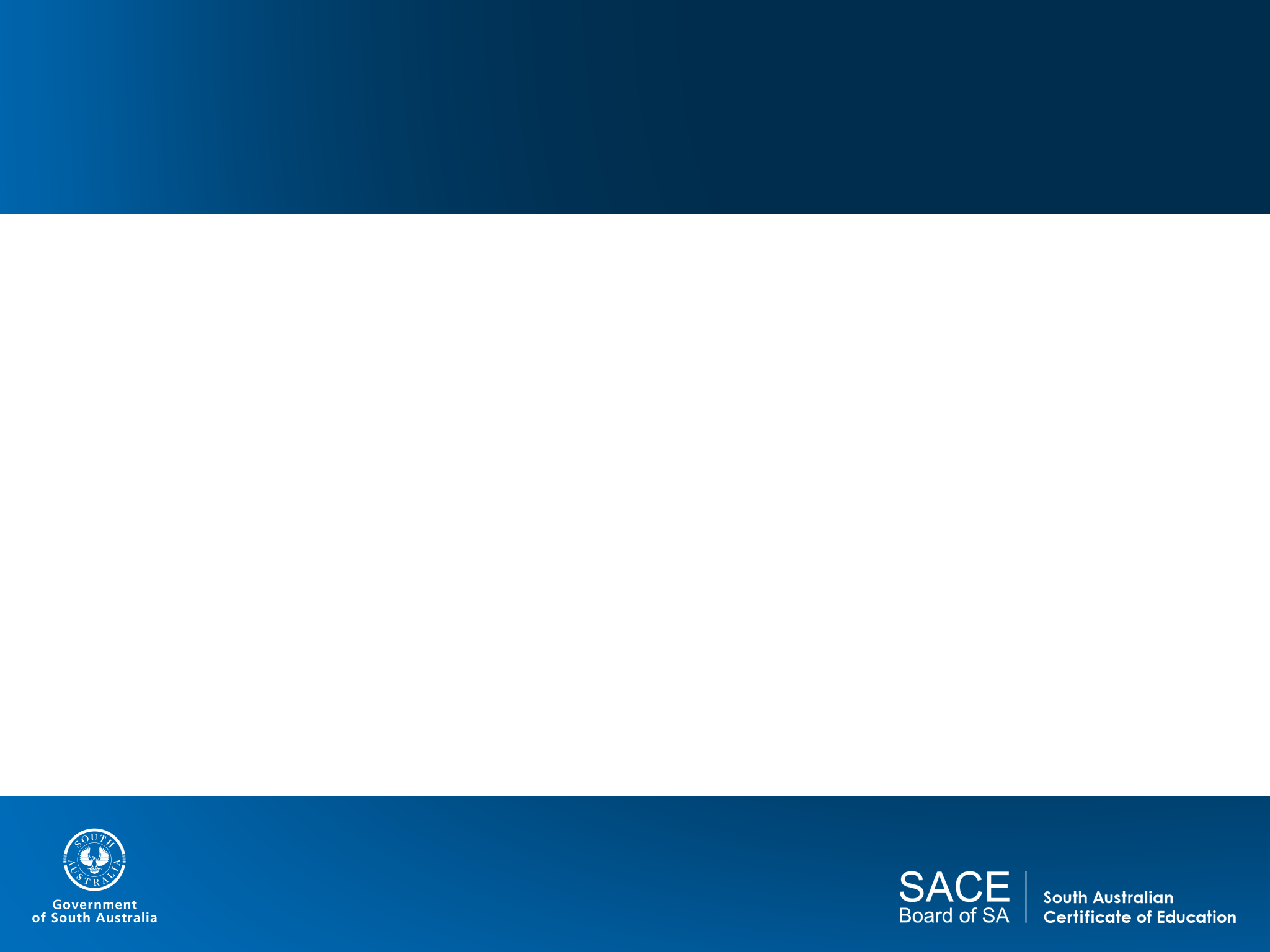 Specific features
Comprehension
The specific features are as follows:
Cp1	 Comprehension of information, ideas, and perspectives in texts.
Cp2	 Comprehension of ways in which the creators and readers of texts use language choices and stylistic features to make meaning.
[Speaker Notes: Previous An2 is gone.
Language choices and stylistic features- separate slide and page in booklet?]
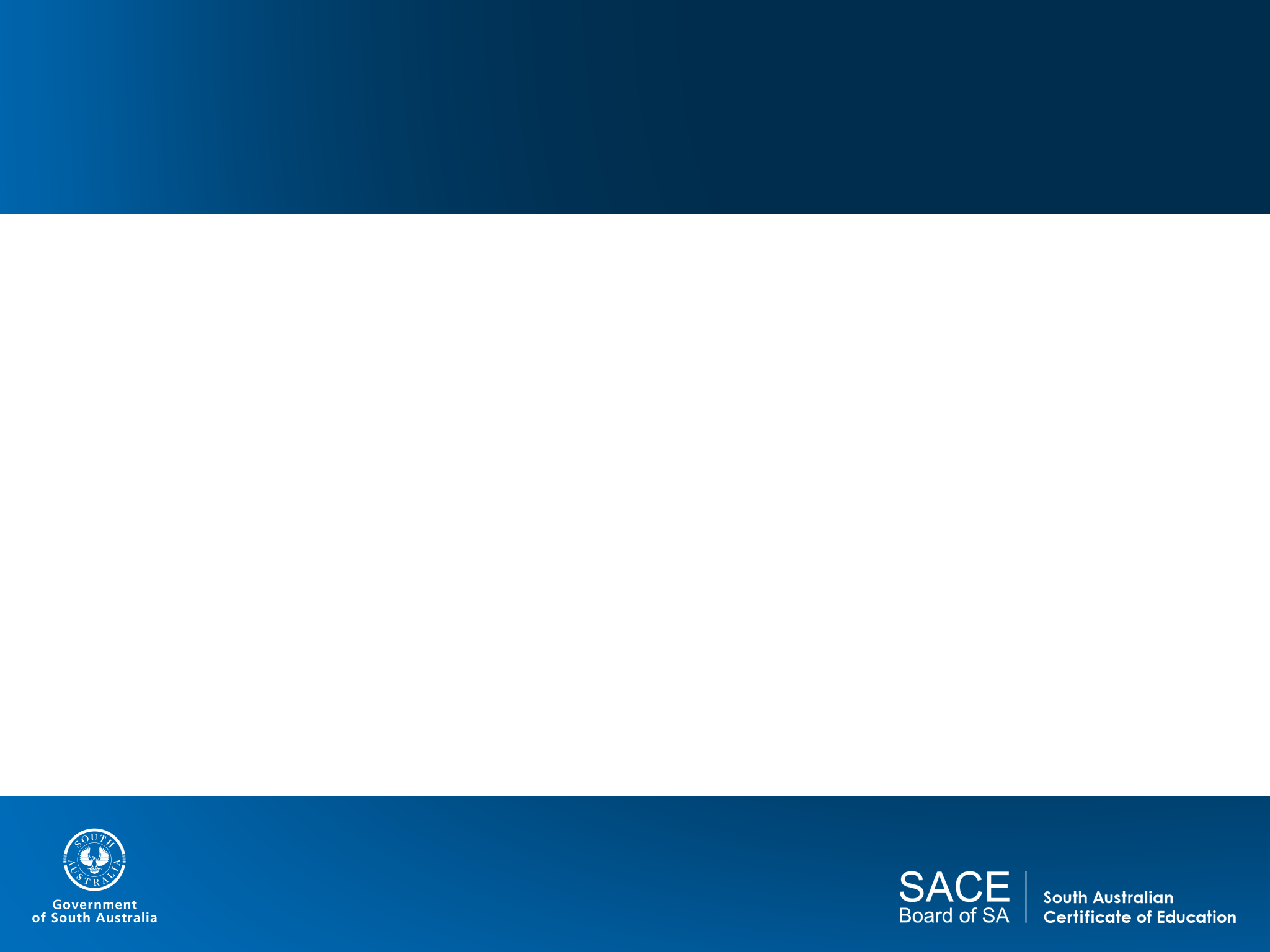 Specific features
Analysis
The specific features are as follows:
An1	Analysis of ways in which creators of texts convey information, ideas, and perspectives. 
An2	Analysis of the social, cultural, or technical roles of language that support effective interactions in different contexts
[Speaker Notes: An2 Language Study
Breaking down into parts to understand its structure
technical roles of language? Jargon, terms of a particular industry]
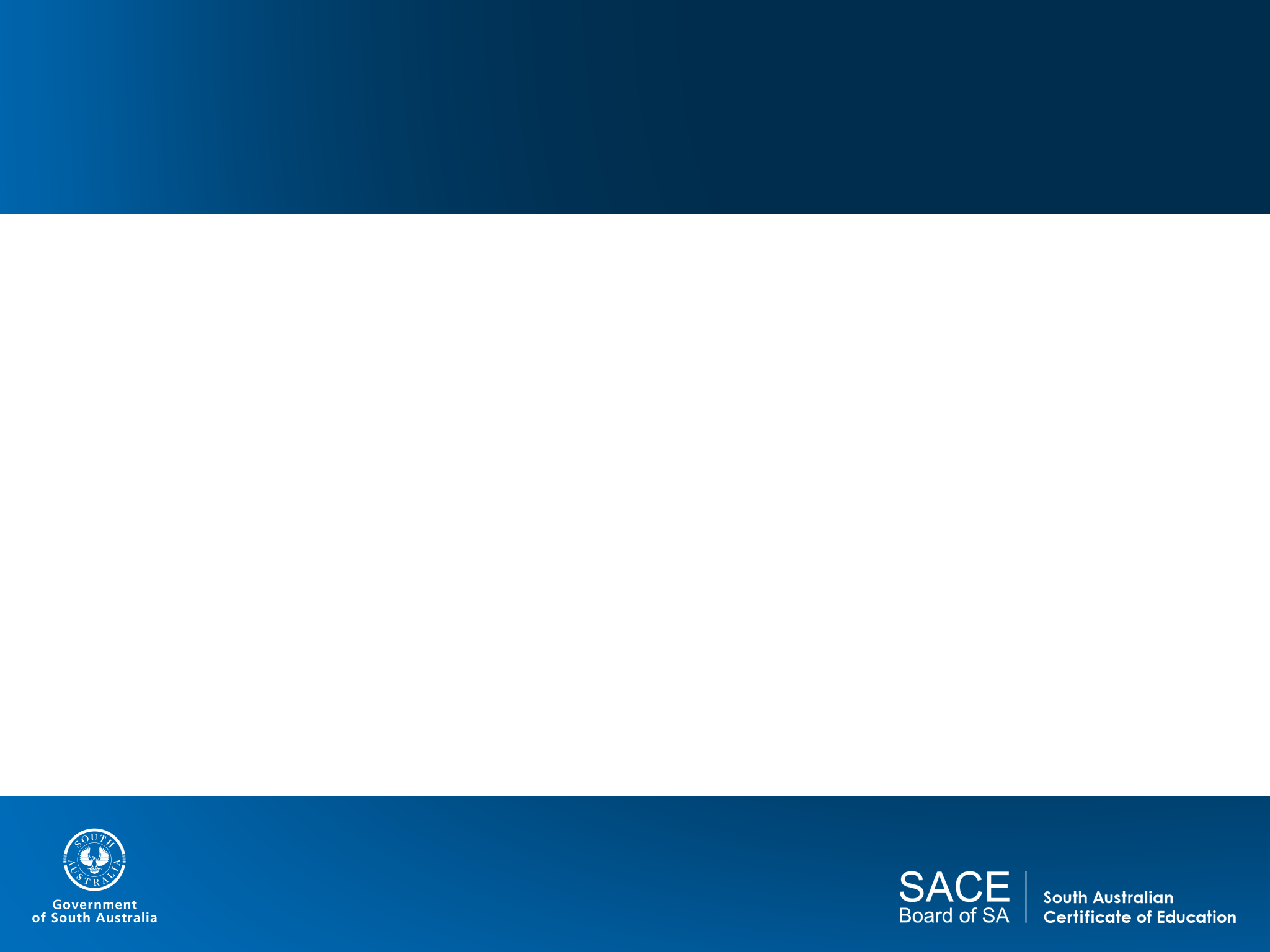 Specific features
Application
The specific features are as follows:
Ap1	 Selection and use of a range of stylistic features and language choices to convey information, ideas, and perspectives in a context. 
Ap2	 Creation of texts for different purposes using appropriate textual conventions, in real or imagined contexts.
[Speaker Notes: Language features- punctuation, sentence structure
Stylistic features- metaphor, alliteration
Teach these together]
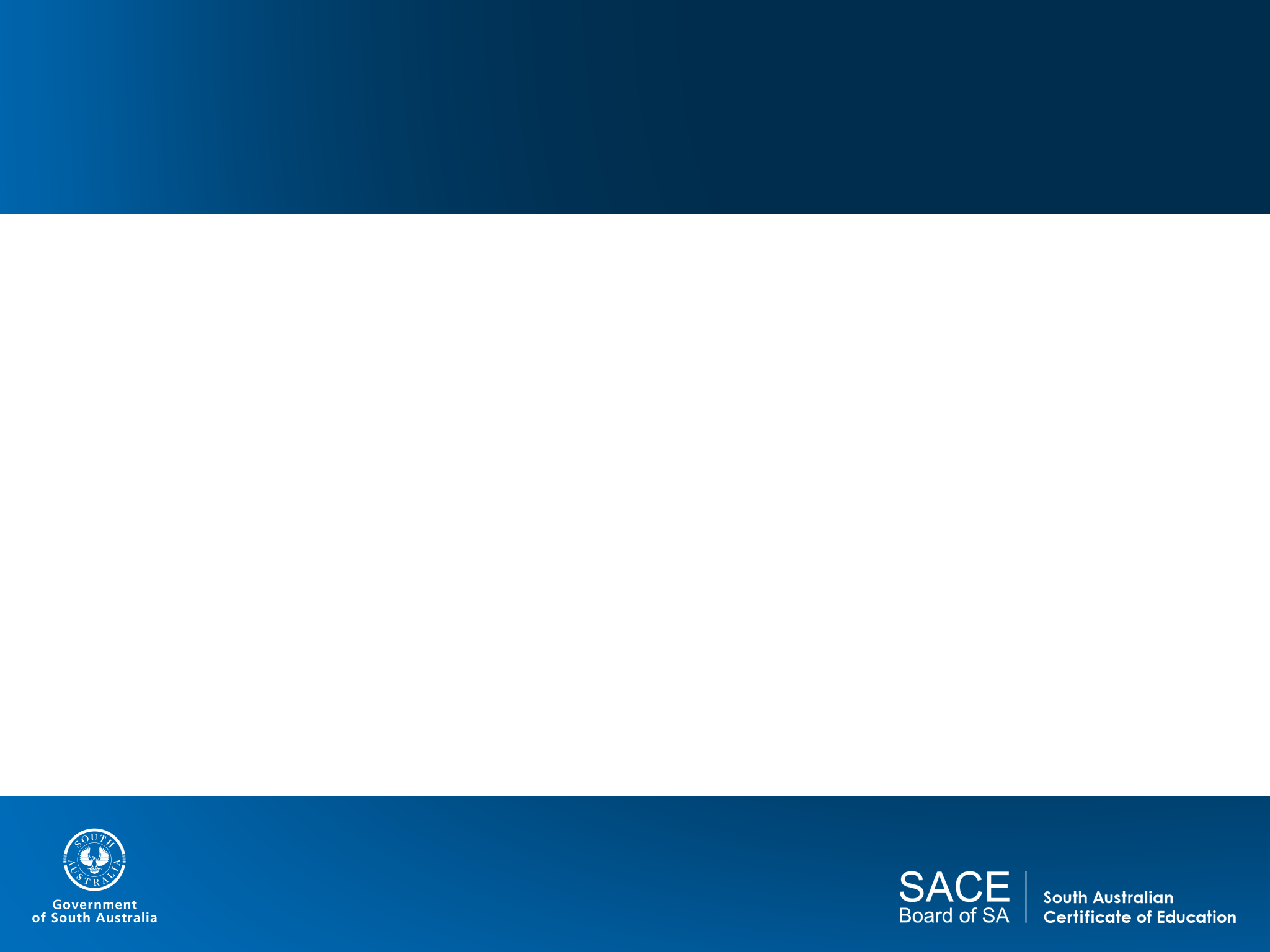 School Assessment Assessment Type 1: Responding to texts
Students produce three responses to texts. At least one of the responses must be produced in written form, and at least one response in oral or multimodal form. 
A written response should be a maximum of 800 words; an oral response should be a maximum of 6 minutes; a response in multimodal form should be of equivalent length.
[Speaker Notes: Use tasks in workshop booklet to illustrate possibilities. 
Give teachers time to discuss possibilities and share ideas – 10-15 minutes.
Many of these could also become creating texts tasks too.
Share McCall twitter story
Carpool genre- Carlton FC too.
Robert Llewellyn- Tim Minchin episode
Advocacy texts- YouTube a great source;]
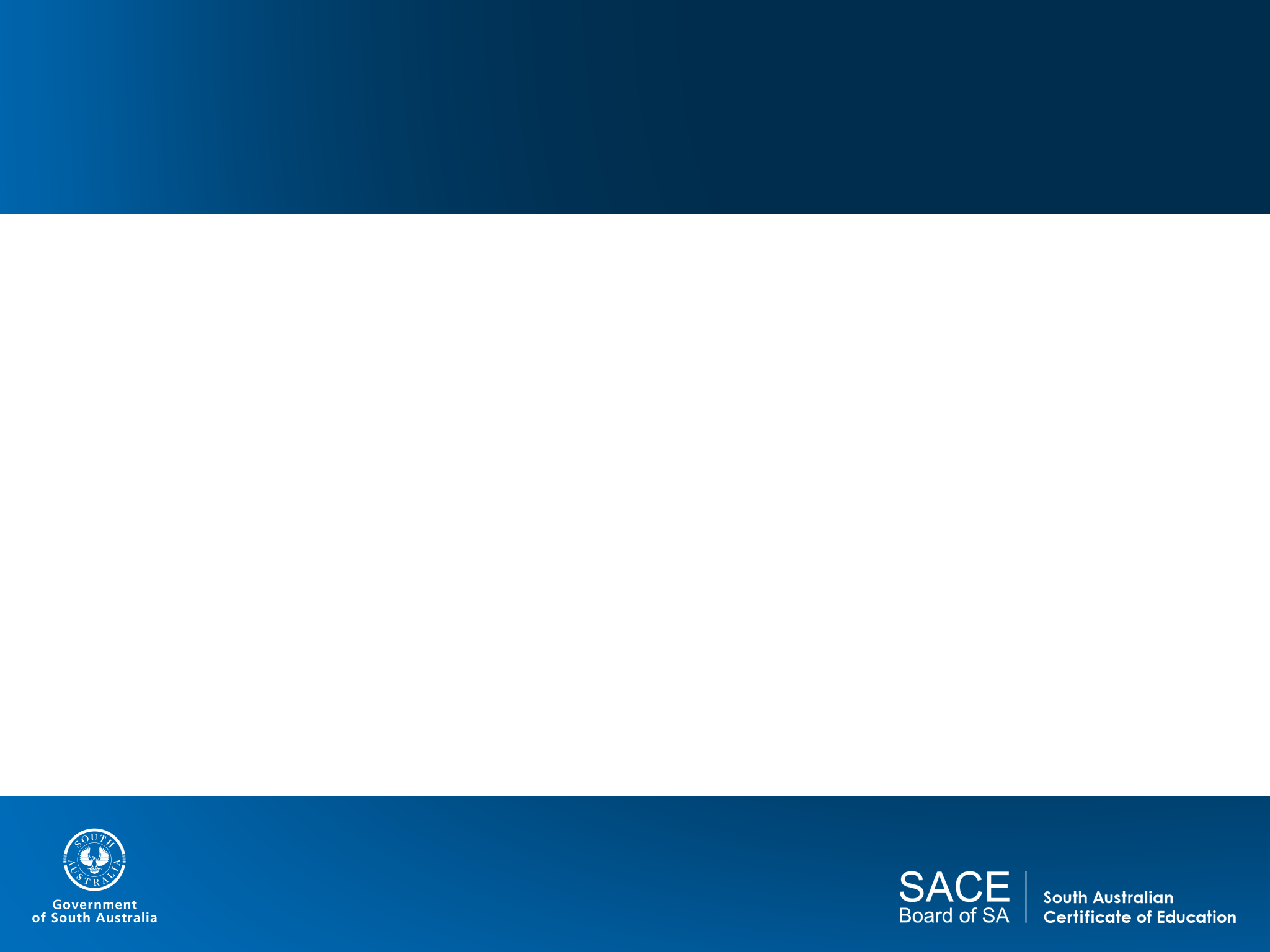 School Assessment Assessment Type 2 : Creating texts
Students create written, oral, and multimodal texts for procedural, imaginative, analytical, persuasive, and/or interpretive purposes. 
Students create:
one advocacy text 
two additional texts. 
At least one of the responses must be in written form, and at least one in oral or multimodal form. 
A written text should be a maximum of 800 words; an oral response should be a maximum of 6 minutes; a text in multimodal form should be of equivalent length.
[Speaker Notes: Use tasks in workshop booklet to illustrate possibilities. Give teachers time to discuss possibilities and share ideas – 10-15 minutes.
Must be different to each other.
Engagement is key, so differentiating for individuals vital- no need for a common theme
Read half of Munich
Workplace most meaningful and engaging context
30 minutes?]
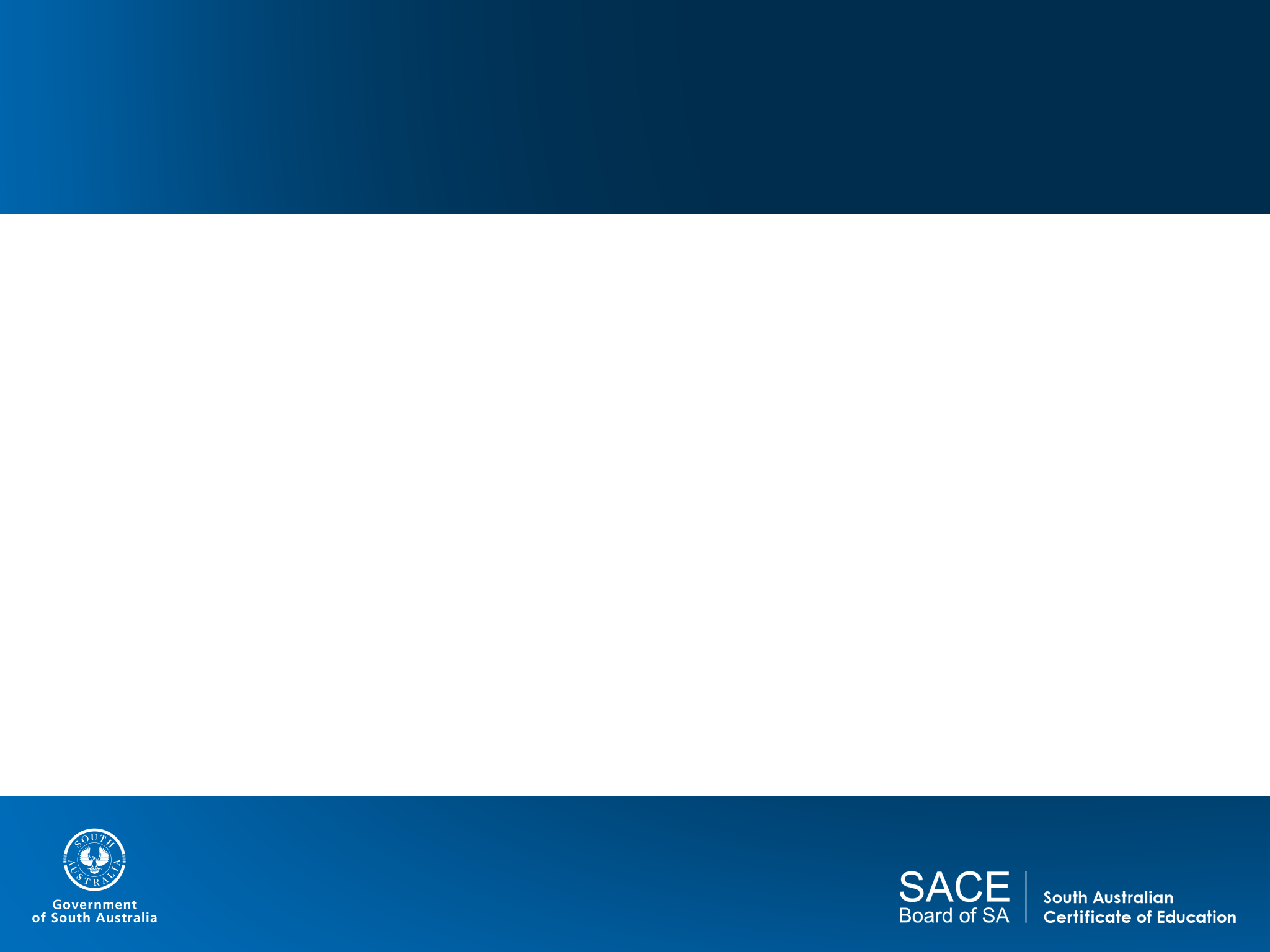 Advocacy Text
Students produce at least one text that advocates for an issue, cause, or process relevant to a context. Students could, for example, create a text advocating for:
an improved process or procedure in a workplace
a change to a rule or process in a sporting context
ethical treatment of an individual or group of individuals
provision of a service or infrastructure in a local community
action to encourage or prevent change within a community.
[Speaker Notes: Use tasks in workshop booklet to illustrate possibilities. Give teachers time to discuss possibilities and share ideas – 10-15 minutes.
Encourage citizenship, participation, empowerment]
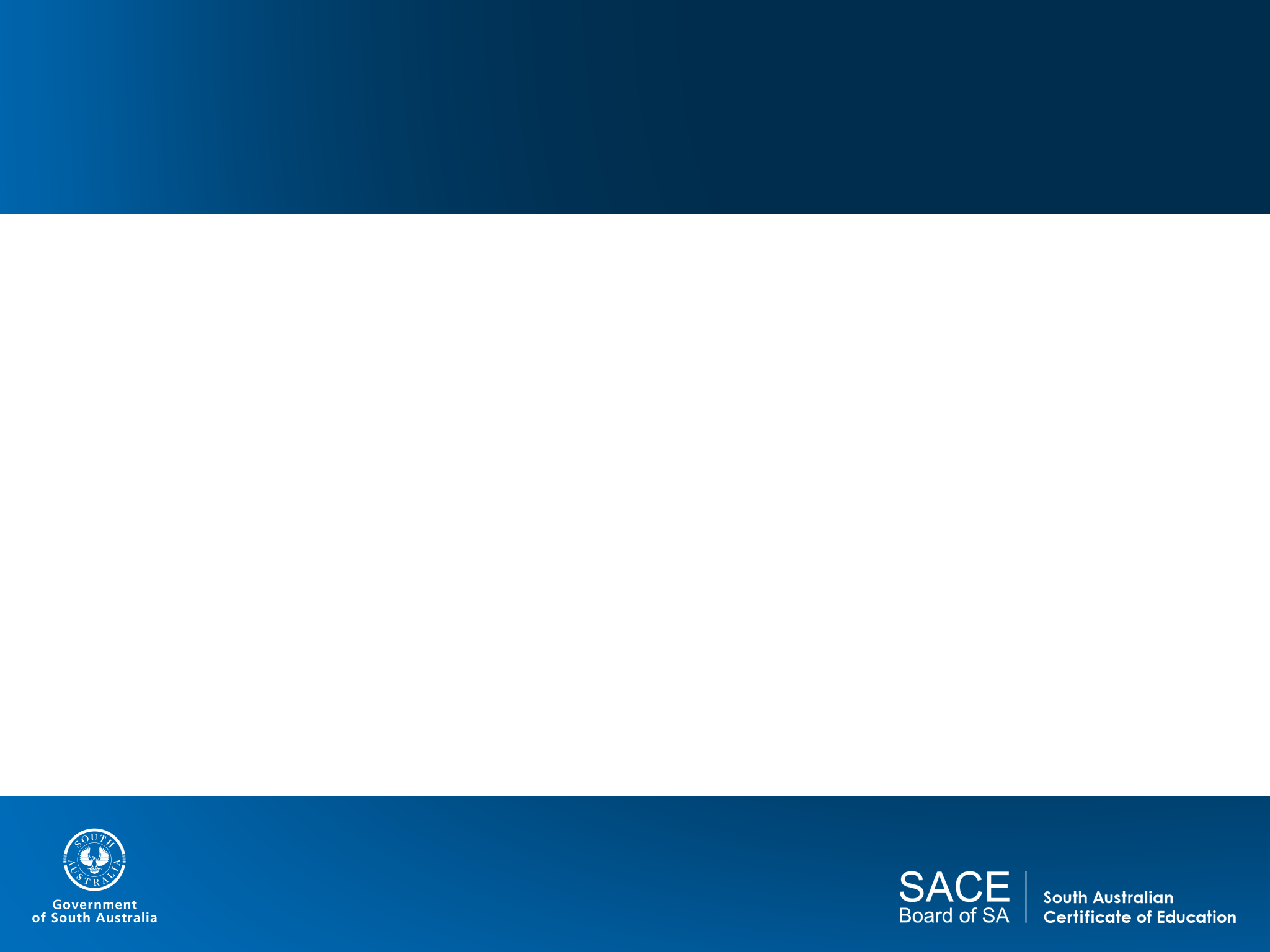 External Assessment Assessment Type 3: Language Study
The focus is an understanding of the use of spoken, non-verbal, visual, and/or written language by people in a chosen local, national, or international context.
Although the language report is an independent study, it is appropriate for teachers to advise and support students in choosing a focus for study as well as to provide a structure for the completion of the report. It is not appropriate for students to undertake this study as a shared exercise.
[Speaker Notes: It is appropriate for teachers to advise and support students. Students must not complete this as a wholly shared exercise. The individual student’s work must be evident. Scaffolding appropriate though- Language in the City example.

Discuss interpretation of “independent” study – should come up through looking at examples.


Sharing of personal approach by subject expert 
Look at 4 examples from the implementation booklet 
Table discussion – how will you approach this?
Sharing of ideas and questions

Approx 45 minutes
.]
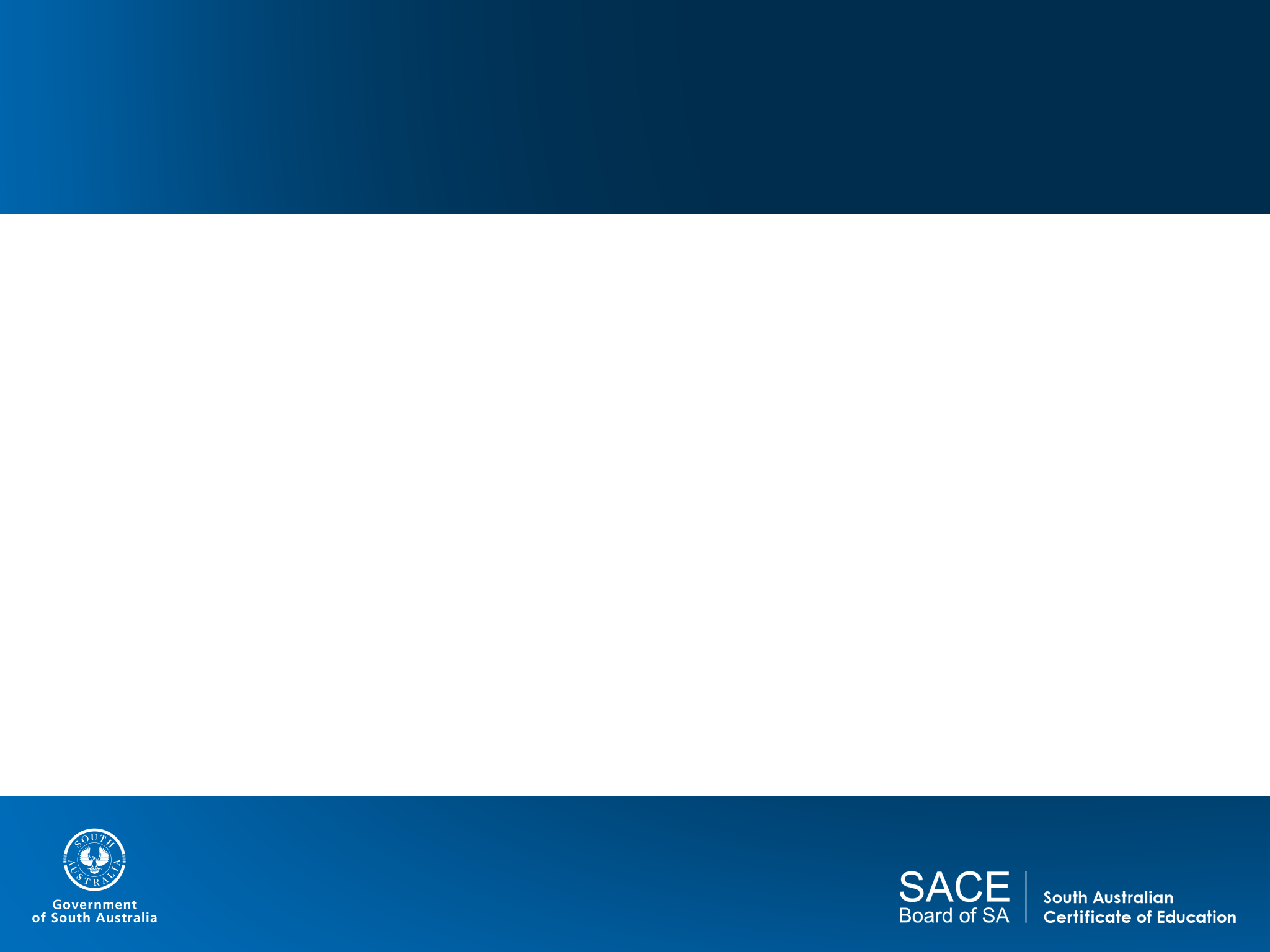 Performance Standards
Direct link to assessment design criteria and specific features
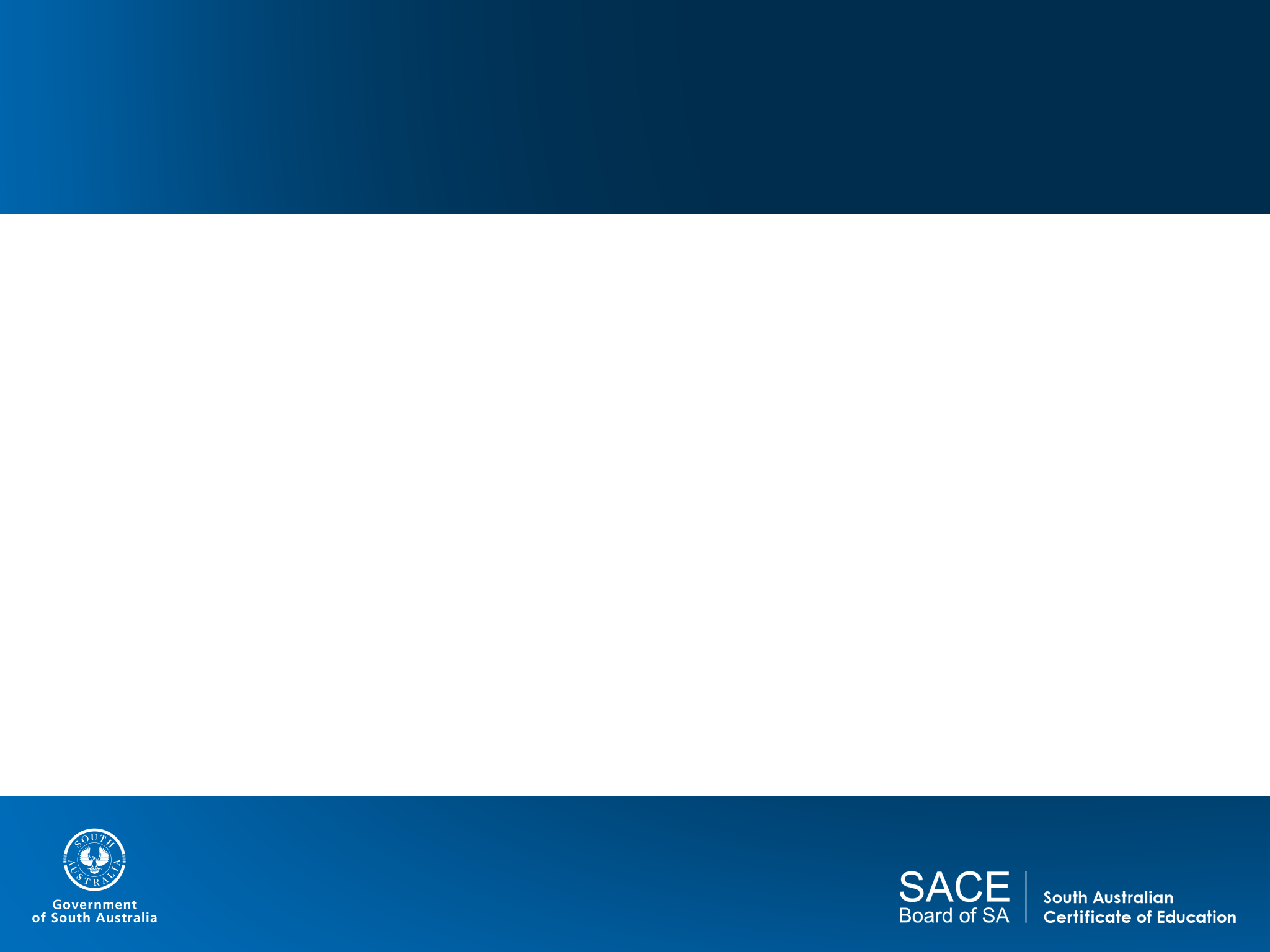 Text Lists
Addition of text lists
One combined list for Stage 1 and Stage 2
We welcome further suggestions for text lists.
[Speaker Notes: The lists are only suggestions
Illustrative purposes, but we also hope students and teachers may find useful ideas in these]
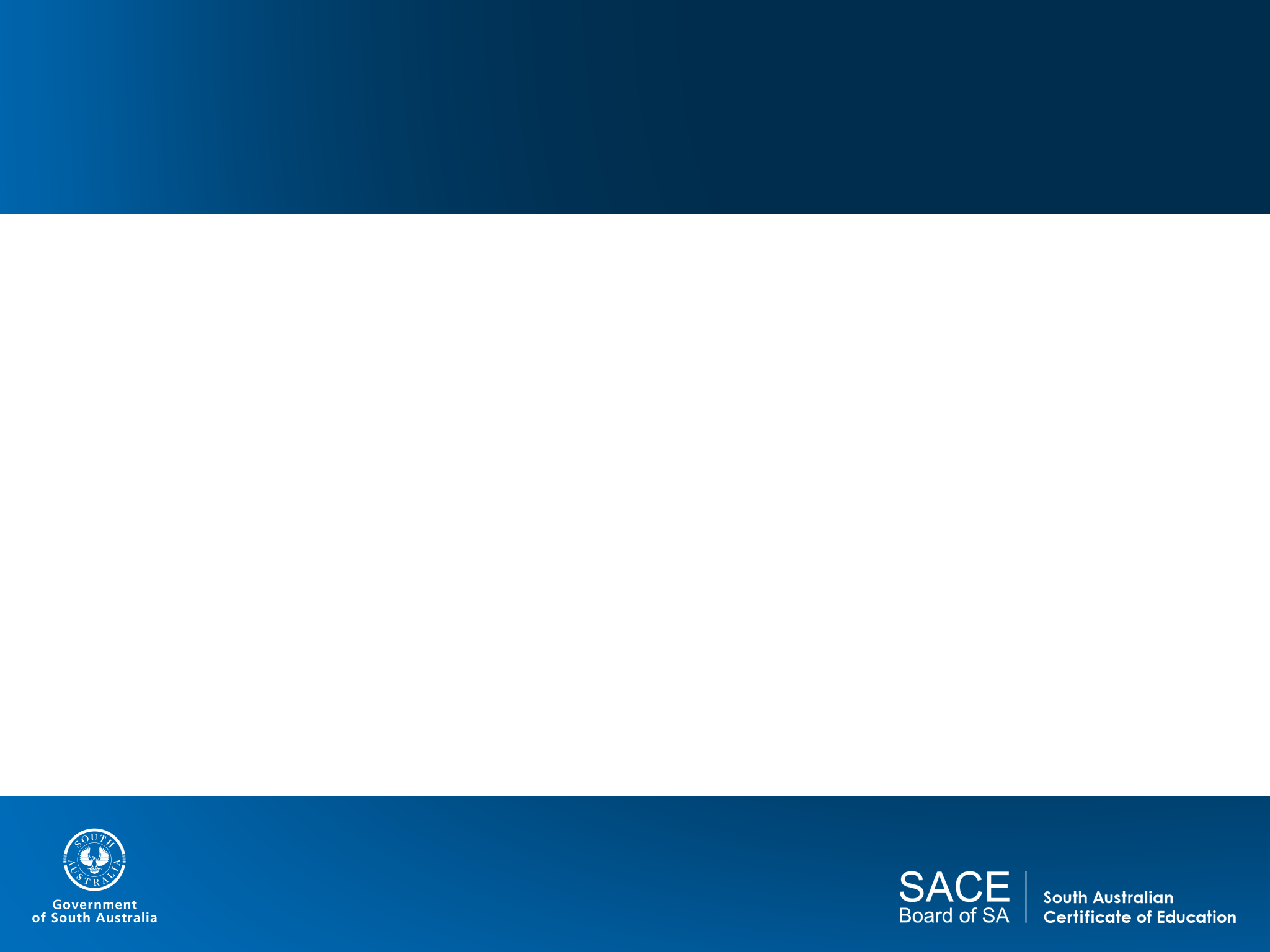 4 Phases of Quality Assurance
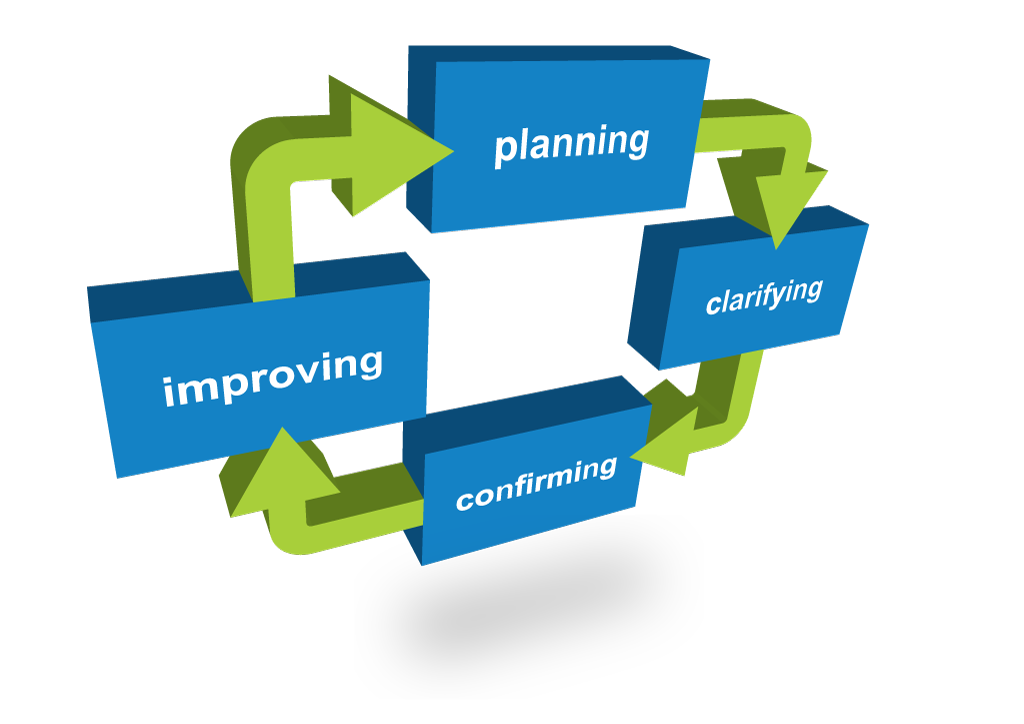 [Speaker Notes: Schools and the SACE Board use a range of quality assurance processes to assure the community that students’ results are fair, valid, and reliable. The SACE Board’s four-phase quality assurance cycle of planning, clarifying, confirming and improving, will continue to support schools and teachers to transition to the redeveloped English subjects.

Planning
Your school will continue to use a range of processes to support teachers to plan quality teaching and learning programs. 
The purpose of this phase is to understand the learning intentions of the subject and to develop a learning and assessment plan for approval


Clarifying
? What are we saying here for next year

Confirming 
Marking and moderation 


Improving
SACE Board provides schools with data and advice that allows schools and teachers, as well as the Board itself, to monitor and improve their quality assurance processes.]
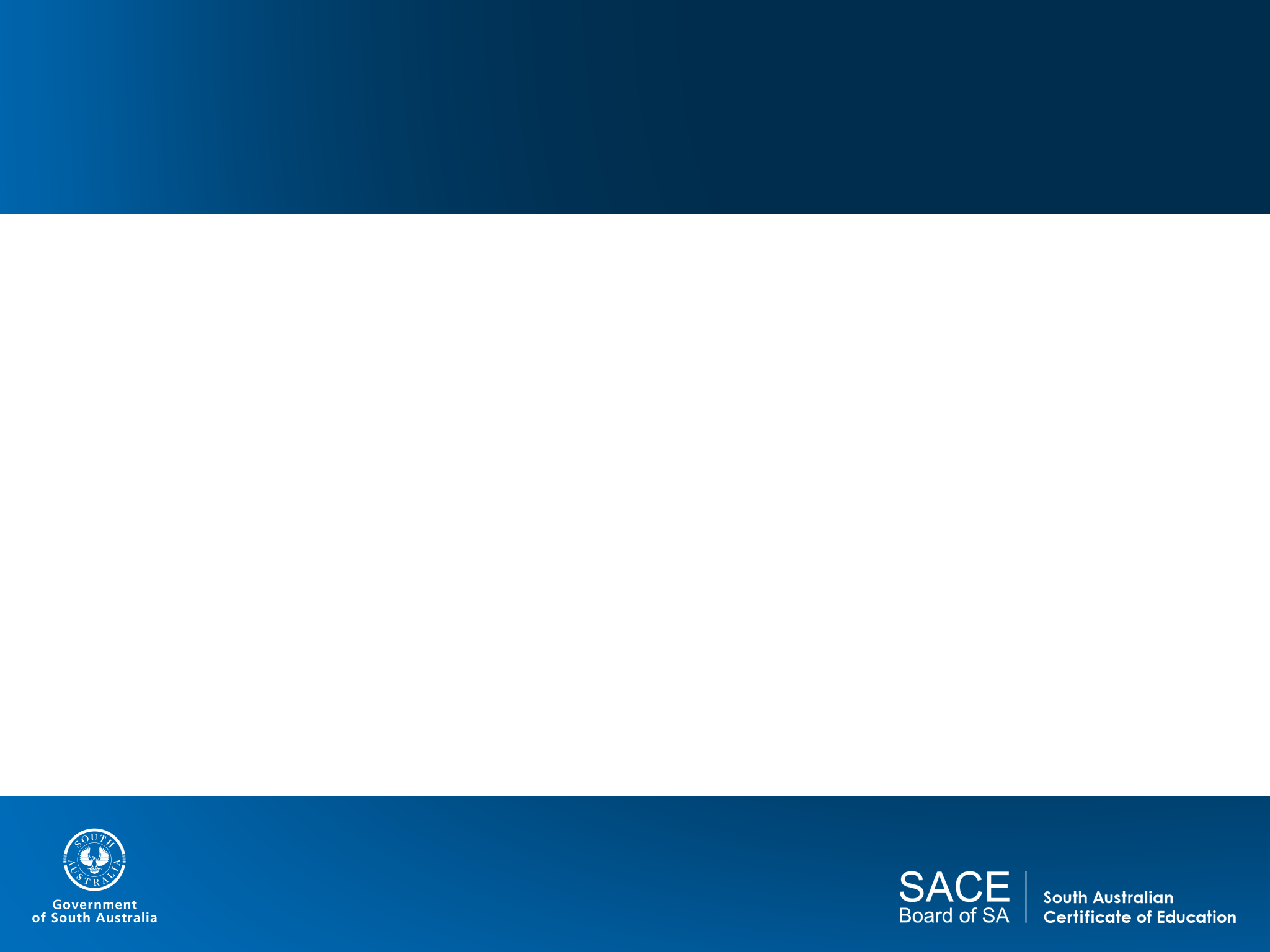 Learning and Assessment Plans
Learning and Assessment Plans simplified
A cover sheet and the assessment overview page
Some preapproved options available from website
[Speaker Notes: See sample blank form in back of implementation booklet.


Back pages in booklet are an example of newly simplified form: concise cover sheet and the assessment overview page.
 
In 2017, schools will have the option of using pre-approved or school-developed learning and assessment plans (LAPs), or a combination of these two options.  
 
Your school can adapt pre-approved learning and assessment plans by using the addendum to record and approve any changes made to the plan without submission to the SACE Board.

Pre-approved assessment plans for the subjects will be available online.

Allow ½ hr for planning and discussion purposes – how can be be innovative?]
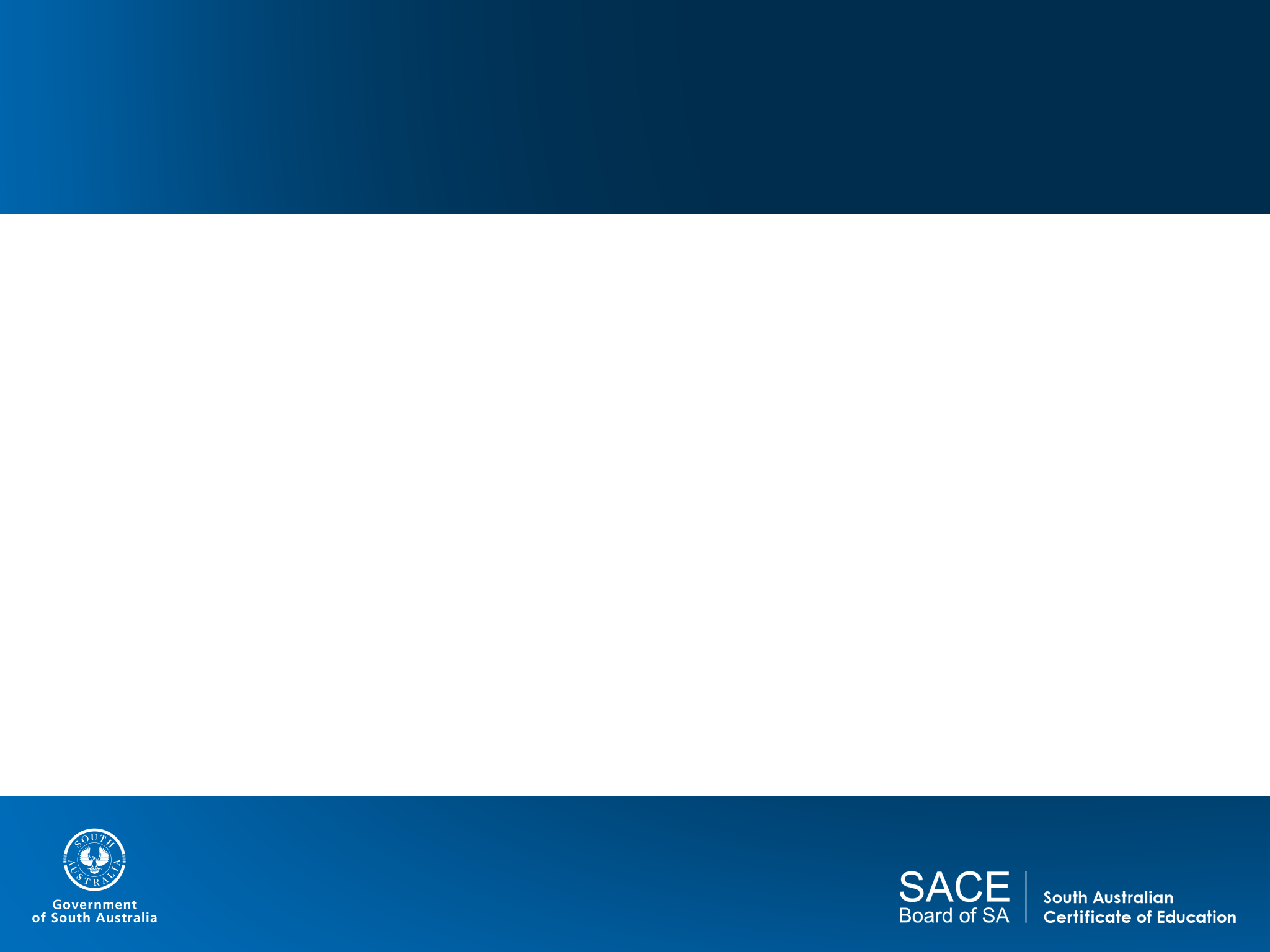 Feedback about Stage 1 changes
Please provide feedback on the form provided, or through-
	Michael.Randall@sa.gov.au
	
	Meride.Howley@sa.gov.au
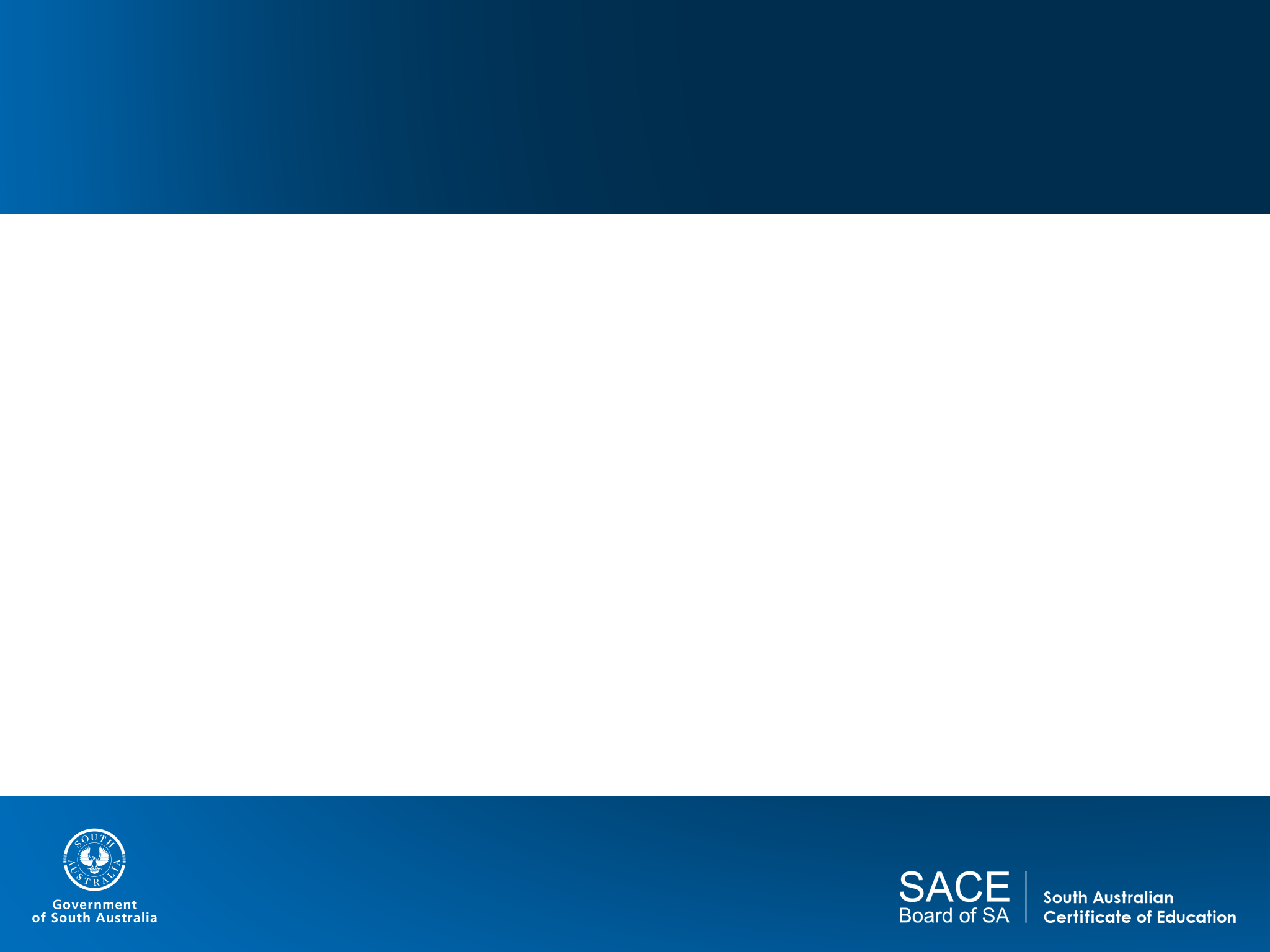 SACE E- Assessment
E-Clarifying/Learning
E-Moderation 
E-Submission of student work 
E-Marking 
E-Examinations